Figure 12. Schematic of a model for visual-to-motor transformations in the gaze system during the memory-guided gaze ...
Cereb Cortex, Volume 25, Issue 10, October 2015, Pages 3932–3952, https://doi.org/10.1093/cercor/bhu279
The content of this slide may be subject to copyright: please see the slide notes for details.
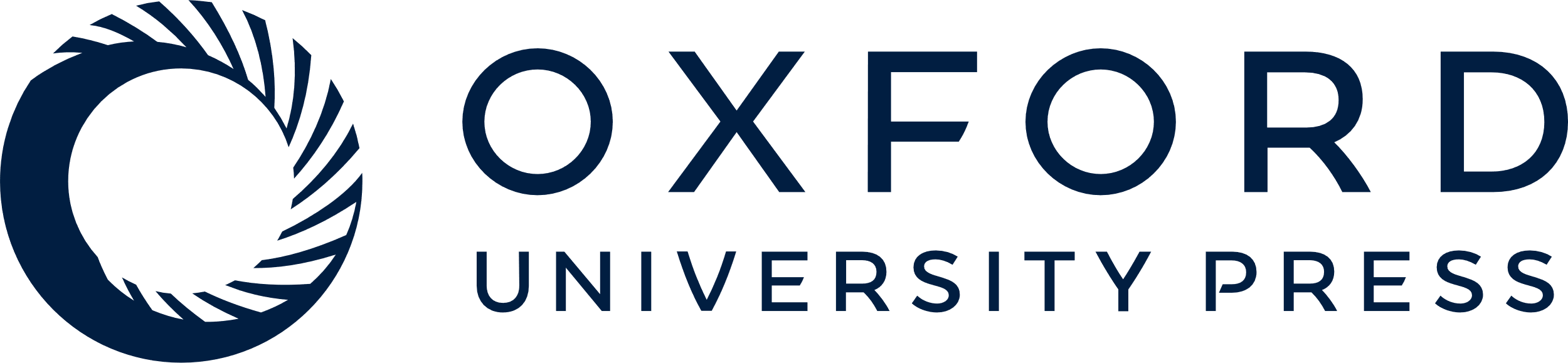 [Speaker Notes: Figure 12. Schematic of a model for visual-to-motor transformations in the gaze system during the memory-guided gaze task. Visual signal containing target feature and location information is sent to the FEF from parietal and temporal visual areas such as the PPC and MT/MST. The memory of target location is retained in eye-centered coordinates through recurrent connections with frontal and parietal areas such as the PFC and PPC, as part of the short-term memory network. This memory is retained until the go-signal is presented, after which the gaze command, coding the timing and the metrics of the impending gaze movement is generated. We propose that the distinction between target location relative to the eye (Te) in the visual burst (of V and VM neurons) and gaze parameters (Ge) in the movement burst (of VM and M neurons) arises from noise accumulated in the recurrent nature of the memory network and possibly produced by other cognitive computations in this network. Finally, the eye-centered gaze code is split downstream into eye and head movement commands with appropriate reference frame transformations (RFT) for each. PPC: posterior parietal cortex; MT: medial temporal area; MST: medial superior temporal area; PFC: prefrontal cortex.


Unless provided in the caption above, the following copyright applies to the content of this slide: © The Author 2014. Published by Oxford University PressThis is an Open Access article distributed under the terms of the Creative Commons Attribution Non-Commercial License (http://creativecommons.org/licenses/by-nc/4.0/), which permits non-commercial re-use, distribution, and reproduction in any medium, provided the original work is properly cited. For commercial re-use, please contact journals.permissions@oup.com]